Science Learning Center 

			Chemistry Pre-laboratory Tutorials
Written By Patrick Herklotz
Instructions
Step #
Location of Written Instructions
Menu Options: Click on Links To…
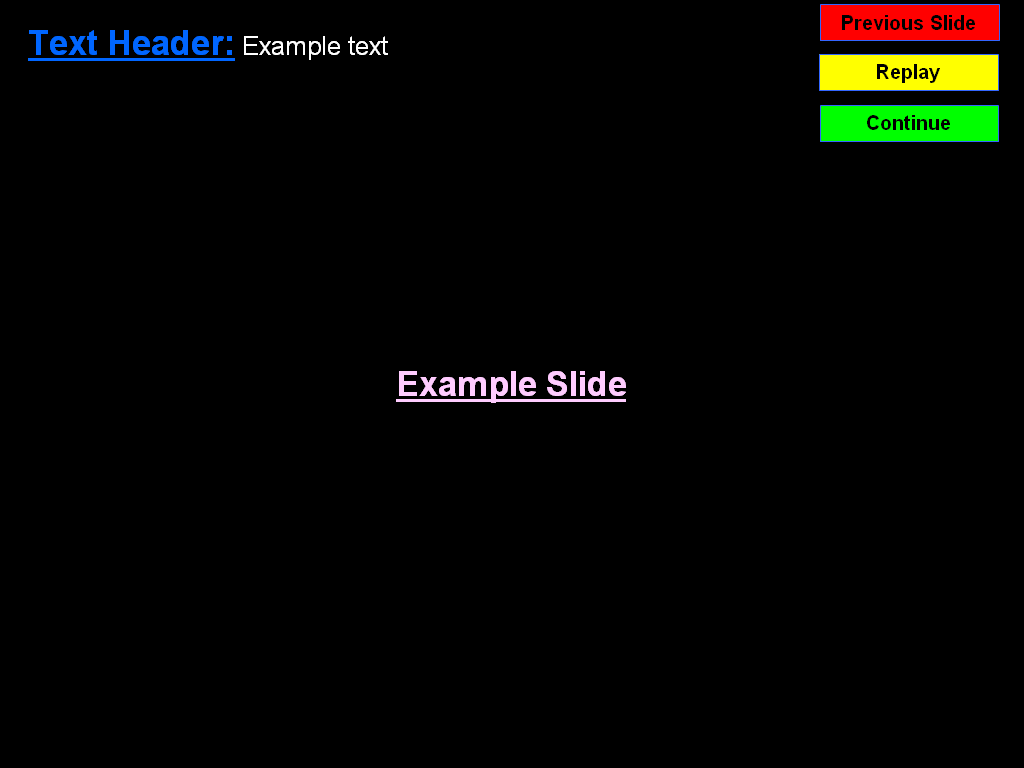 Previous Slide
Link: Go to Preceding Slide
Link: Watch Current Slide Animations Again
Replay
Continue
Link: Advance to Next Slide
Tutorial 1
Basics of Setting Up the LabPro Calculator For Use With Sensors
Previous Slide
Replay
Continue
Power Supply
STAT PLOT F1
TABLE F5
TBLSET F2
FORNAT  F3
CALC F4
2ND
Mode
DEL
Alpha
X,T,O,N
STAT
MATH
CLEAR
APPS
VARS
PRGM
X -1
>
SIN
TAN
COS
÷
X2
,
)
(
x
LOG
7
9
8
+
LN
4
5
6
-
STO>
1
3
2
ON
Enter
.
0
(-)
Previous Slide
Step 1: Obtain White Plastic Calculator Holder from box and slide Calculator into it; push the calculator down to lock it in place
Replay
Continue
Top View
Side View
Power Supply
STAT PLOT F1
TABLE F5
TBLSET F2
FORNAT  F3
CALC F4
2ND
Mode
DEL
Alpha
X,T,O,N
STAT
MATH
CLEAR
APPS
VARS
PRGM
X -1
>
SIN
TAN
COS
÷
X2
,
)
(
x
LOG
7
9
8
+
LN
4
5
6
-
STO>
1
3
2
ON
Enter
.
0
(-)
Previous Slide
Step 1: Obtain White Plastic Calculator Holder from box and slide Calculator into it; push the calculator down to lock it in place
Replay
Continue
Top View
Side View
Power Supply
STAT PLOT F1
TABLE F5
TBLSET F2
FORNAT  F3
CALC F4
Quick Setup
Start/Stop
Transfer
2ND
Mode
DEL
Alpha
X,T,O,N
STAT
VERNIER
LabPro
MATH
CLEAR
APPS
VARS
PRGM
X -1
>
SIN
TAN
COS
÷
X2
,
)
(
x
LOG
7
9
8
+
LN
4
5
6
-
STO>
1
3
2
ON
Enter
.
0
(-)
Vernier
Previous Slide
Step 2: Obtain the green plastic LabPro data platform and slide the calculator and holder from the bottom to the top of the LabPro (where there are buttons) until it clicks thus locking the calculator in place.
Replay
Continue
Top View
Channel 1
Channel 2
Channel 3
Channel 4
Side View
Power Supply
STAT PLOT F1
TABLE F5
TBLSET F2
FORNAT  F3
CALC F4
Quick Setup
Start/Stop
Transfer
2ND
Mode
DEL
Alpha
X,T,O,N
STAT
VERNIER
LabPro
MATH
CLEAR
APPS
VARS
PRGM
X -1
>
SIN
TAN
COS
÷
X2
,
)
(
x
LOG
7
9
8
+
LN
4
5
6
-
STO>
1
3
2
ON
Enter
.
0
(-)
Vernier
Previous Slide
Step 2: Obtain the green plastic LabPro data platform and slide the calculator and holder from the bottom to the top of the LabPro (where there are buttons) until it clicks thus locking the calculator in place.
Replay
Continue
Top View
click
Channel 1
Channel 2
Channel 3
Channel 4
Side View
Power Supply
STAT PLOT F1
TABLE F5
TBLSET F2
FORNAT  F3
CALC F4
Quick Setup
Start/Stop
Transfer
2ND
Mode
DEL
Alpha
X,T,O,N
STAT
VERNIER
LabPro
MATH
CLEAR
APPS
VARS
PRGM
X -1
>
SIN
TAN
COS
÷
X2
,
)
(
x
LOG
7
9
8
+
LN
4
5
6
-
STO>
1
3
2
ON
Enter
.
0
(-)
Vernier
Channel 1
Channel 2
Channel 3
Channel 4
Previous Slide
Step 3: Obtain the power supply and plug it into the lower left corner of the LabPro platform and outlet
Replay
Continue
Top View
Side View
Power Supply
STAT PLOT F1
TABLE F5
TBLSET F2
FORNAT  F3
CALC F4
Quick Setup
Start/Stop
Transfer
2ND
Mode
DEL
Alpha
X,T,O,N
STAT
VERNIER
LabPro
MATH
CLEAR
APPS
VARS
PRGM
X -1
>
SIN
TAN
COS
÷
X2
,
)
(
x
LOG
7
9
8
+
LN
4
5
6
-
STO>
1
3
2
ON
Enter
.
0
(-)
Vernier
Channel 1
Channel 2
Channel 3
Channel 4
AC Input Adaptor
Previous Slide
Step 3: Obtain the power supply and plug it into the lower left corner of the LabPro platform and into outlet
Replay
Continue
Top View
Side View
Power Supply
Quick setup
Start / Stop
Transfer
Previous Slide
Step 4: Obtain the data transfer chord and plug it into the front left port of the Calculator and the bottom center port of the LabPro platform
Replay
Continue
Side View
Channel 1
Channel 2
Channel 3
Channel 4
Front View of Calculator
Power Supply
Data Transfer Chord Port
Data Transfer Chord Port
Quick setup
Start / Stop
Transfer
Previous Slide
Step 4: Obtain the data transfer chord and plug it into the front left port of the Calculator and the bottom center port of the LabPro platform
Replay
Continue
Side View
Channel 1
Channel 2
Channel 3
Channel 4
Front View of Calculator
The Calculator Is Now Ready For Use With A Variety Sensors
Menu Options
Back to Beginning
Previous Slide
Finished
End of Tutorial 1